Аттестация педагогических работников
Современные требования
Грачева В.А., методист МБУДО г. Иркутска ДДТ №3
Октябрь 2023 г.
Нормативная база
Приказ министерства просвещения РФ № 196 от 24.03.2023 г. «Об утверждении Порядка проведения аттестации педагогических работников организаций, осуществляющих образовательную деятельность»
Приказ министерства образования Иркутской области № 55-52-мпр от 03.08.2022 г. «Об утверждении административного регламента предоставления государственной услуги «Аттестация педагогических работников, осуществляющих образовательную деятельность» (перечень необходимой документации и работу АИС «Аттестация педагогических работников»)
Распоряжение министерства образования Иркутской области№ 55-1189-мр от 04.09.2023 г. «Об отдельных вопросах проведения аттестации педагогических работников аттестационной комиссией Иркутской области»
Какие документы необходимы (электронный формат)
Заявление (ПО ЖЕЛАНИЮ)
Справка работодателя
Заполненный модельный паспорт педагога
Папка «Дополнительные материалы», содержащая комплект документов, подтверждающих показатели, установленные в модельном паспорте.
Справка работодателя
№____________________
от____________________
Для предъявления в аттестационную комиссию министерства образования Иркутской области:
Сколько баллов 
необходимо набрать?
Параметры модельного паспорта, подлежащие оцениванию
Результаты освоения обучающимися образовательных программ:
1.1. Результаты фиксации динамики освоения программы обучающимися 
1.1.1. Наличие форм фиксации образовательных результатов (5 баллов)
1.1.2. Наличие разработанных критериев, диагностических материалов для определения результатов и качества образования (5 баллов)
Таблица с указанием результатов
Параметры модельного паспорта, подлежащие оцениванию
1.2. Результаты профориентационной работы педагога
1.2.1. Мероприятия по профориентационной работе
Разбалловка по параметру 1.2.1.

Уровень образовательной организации – 5 баллов
Муниципальный уровень – 10 баллов
Региональный уровень – 15 баллов
Федеральный уровень – 20 баллов
Параметры модельного паспорта, подлежащие оцениванию
1.3. Выявление и развитие у обучающихся способностей к научной (интеллектуальной), творческой, физкультурно-спортивной деятельности, а также их участие в олимпиадах, конкурсах, фестивалях, соревнованиях 
1.3.1. . Результаты участия обучающихся в интеллектуальных и творческих конкурсах, спортивных мероприятиях
Разбалловка по параметру 1.3.1.
Победители и призеры:
Уровень образовательной организации – 5 баллов
Муниципальный уровень – 10 баллов
Региональный уровень – 15 баллов
Федеральный уровень – 20 баллов
Международный уровень – 25 баллов
Участники:
Муниципальный уровень – 5 баллов
Региональный уровень – 10 баллов
Федеральный уровень – 15 баллов
Международный уровень – 20 баллов
Параметры модельного паспорта, подлежащие оцениванию
1.3.2. Результаты участия обучающихся в проектной, социально - значимой деятельности с целью формирования базовых национальных ценностей Российской Федерации (10 баллов) (можно до трех проектов)
Параметры модельного паспорта, подлежащие оцениванию
2. Личный вклад педагогического работника в повышение качества образования
2.1. Разработка программно-методического сопровождения образовательного процесса
2.1.1. Результаты и участие в разработке программно-методического обеспечения образовательного процесса (10-15 баллов)
Параметры модельного паспорта, подлежащие оцениванию
2.1.2. Результаты участия в конкурсах методических разработок (ИЛИ 2.4.)
Разбалловка по параметру 2.1.2.

Победители и призеры:
Уровень образовательной организации – 5 баллов
Муниципальный уровень – 20 баллов
Региональный уровень – 25 баллов
Федеральный уровень – 30 баллов

Участники:
Муниципальный уровень – 5 баллов
Региональный уровень – 10 баллов
Федеральный уровень – 15 баллов
Параметры модельного паспорта, подлежащие оцениванию
2.1.3. Использование электронных образовательных ресурсов в образовательном процессе (5 баллов)
Параметры модельного паспорта, подлежащие оцениванию
2.2. Экспериментальная и инновационная деятельность
2.2.1. Участие в формировании инновационной структуры образовательной организации (инновационной площадки) – региональный уровень – 20 баллов, федеральный – 30 баллов заполняется при наличии результатов
Параметры модельного паспорта, подлежащие оцениванию
2.3. Транслирование педагогического опыта
2.3.1. Методические мероприятия (открытые педагогические мероприятия, мастер-классы, выступления с докладом и тд.)
Разбалловка по параметру 2.3.1.

Победители и призеры:
Уровень образовательной организации – 5 баллов
Муниципальный уровень – 15 баллов
Региональный уровень – 20 баллов
Федеральный уровень – 30 баллов
 Все суммируется, кроме уровня ОО
Параметры модельного паспорта, подлежащие оцениванию
2.4. Конкурсы профессионального мастерства (ИЛИ 2.1.2)
2.4.1. Всероссийские конкурсы профессионального мастерства, имеющие официальный статус (например «Сердце отдаю детям»)
Победитель/лауреат конкурса уровня образовательной организации 20 баллов
Муниципальный уровень – 100 баллов
Региональный уровень – 150 баллов
Федеральный уровень – 200 баллов
2.4.2. Участник:
Муниципальный уровень – 30 баллов
Региональный уровень – 80 баллов
Федеральный уровень – 170 баллов
Параметры модельного паспорта, подлежащие оцениванию
2.4.3 Конкурсы профессионального мастерства, проводимые органами управления образования, культуры, спорта, молодежной политики, профессиональными организациями высшего и среднего профобразования, организациями дополнительного образования. 
Победитель/призер – 20 баллов, участник – 5 баллов.
Параметры модельного паспорта, подлежащие оцениванию
2.5. Общественная активность педагога: 
2.5.1. Участие в работе жюри НПК, конкурсов, кроме уровня образовательной организации.





Разбалловка:
Муниципальный уровень – 5
Региональный уровень – 10
Федеральный уровень - 15
Параметры модельного паспорта, подлежащие оцениванию
2.5.2. Участие в экспертной деятельности.
Экспертиза 
На муниципальном уровне: 10 баллов
На региональном уровне: 20 баллов
Участие в качестве эксперта по аттестации педагогических работников, баллы начисляются в соответствии с качеством проведения экспертизы от 60 до 100 баллов.
На федеральном уровне:  110 баллов
2.5.3. Активное участие в работе методических объединений пед. работников: уровень учреждения: 5 баллов, муниципальный  уровень: 10 баллов, региональный уровень: 15 баллов.
Параметры модельного паспорта, подлежащие оцениванию
2.6. Совершенствование методов обучения и воспитания, продуктивное использование образовательных технологий.
2.6.1. Система работы педагога по совершенствованию методов (1 квалификационная категория) и продуктивному использованию педагогических технологий (высшая квалификационная категория)
Рекомендуемые технологии
Тренинг
Проектные технологии
Дистанционное обучение
Технология коллективной творческой деятельности
Кейс-стади
Коучинг
Ролевые игры
Деловая игра
Креативные группы
Работа в парах
Метод рефлексии
Мозговой штурм
Использование информационно-компьютерных технологий
Параметры модельного паспорта, подлежащие оцениванию
2.7. Государственные награды и почетные звания
Муниципальный уровень – 100 баллов
Региональный – 150 баллов
Федеральный уровень – 200 баллов
Технические особенности аттестации
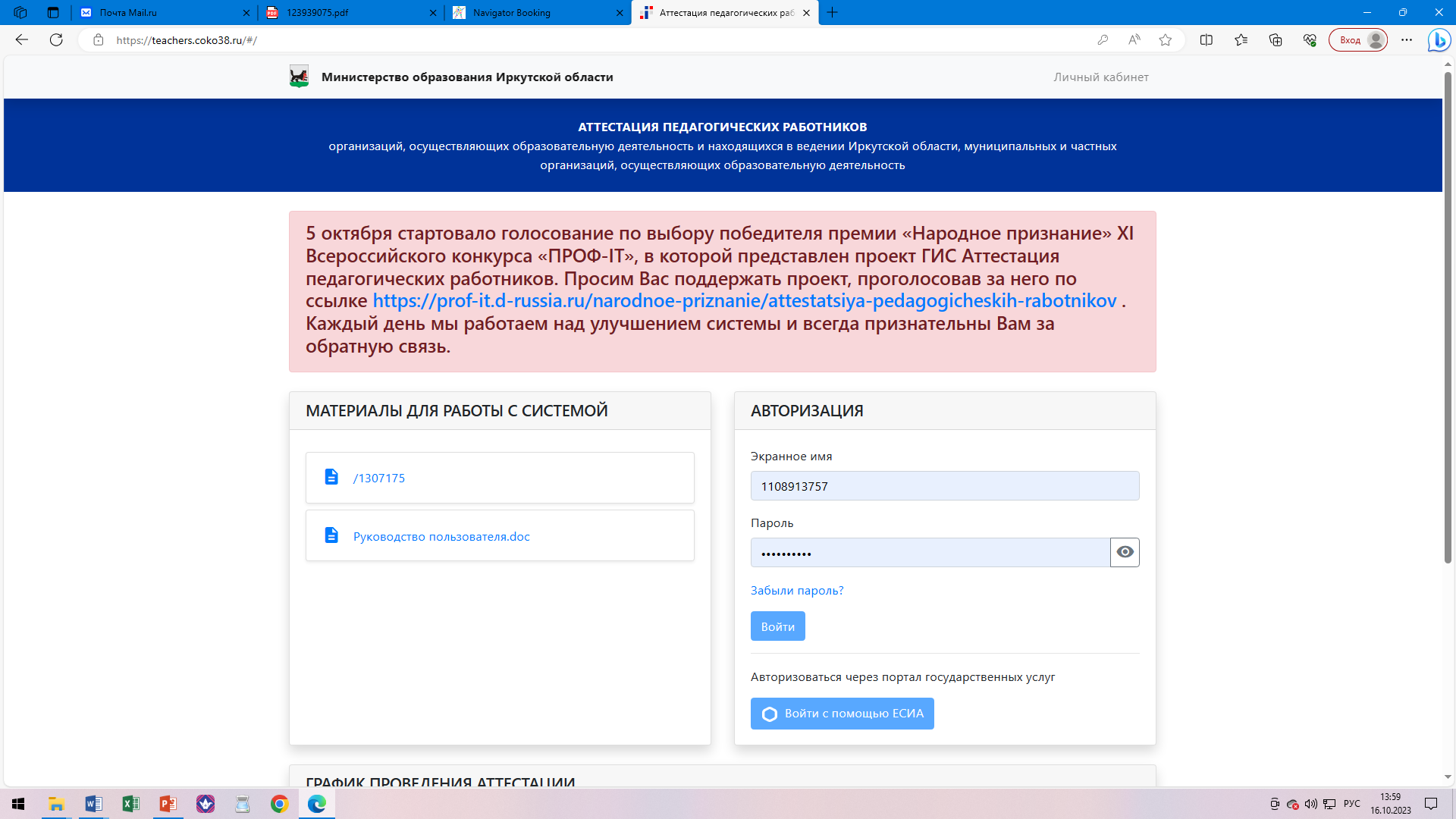 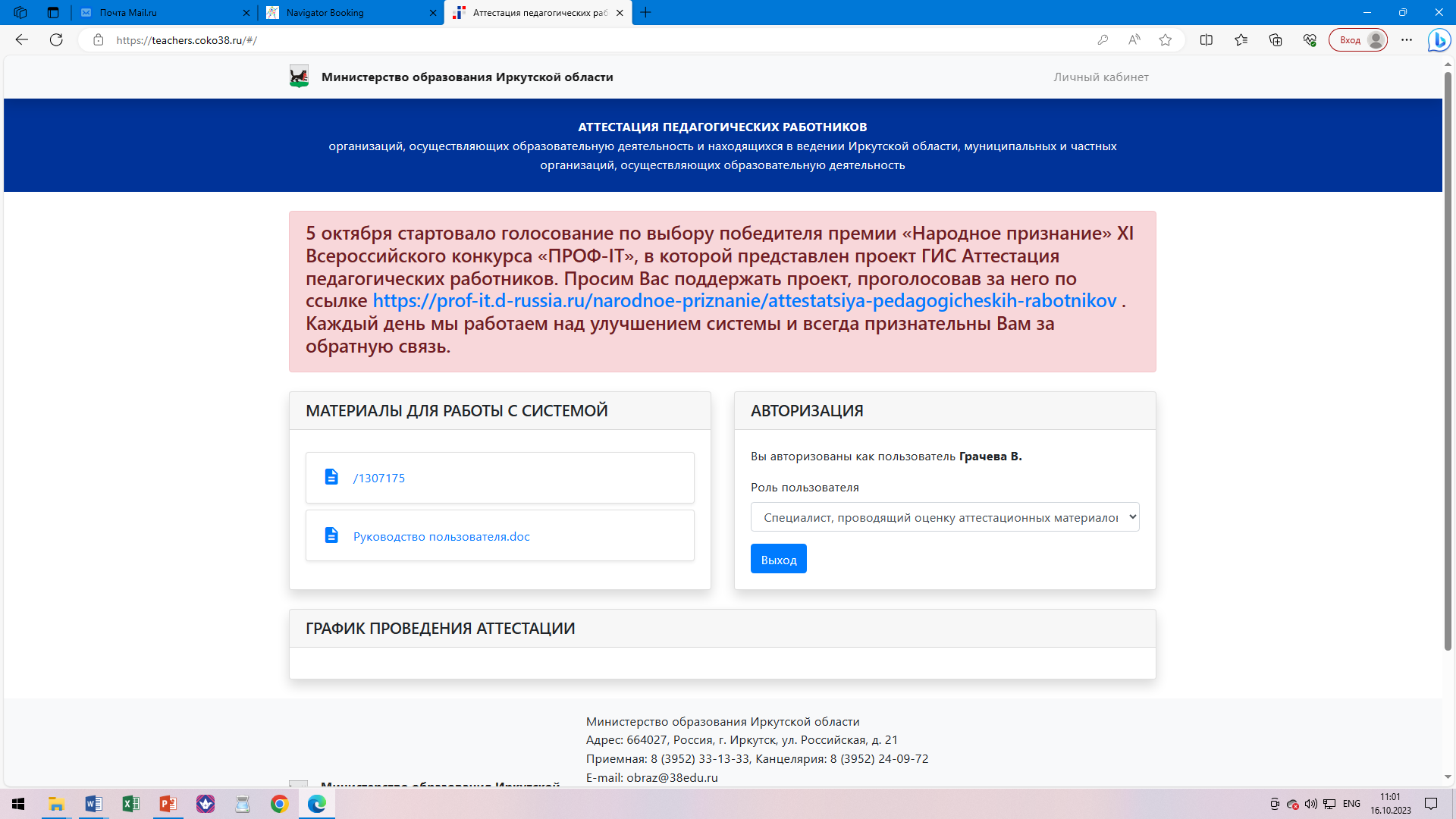 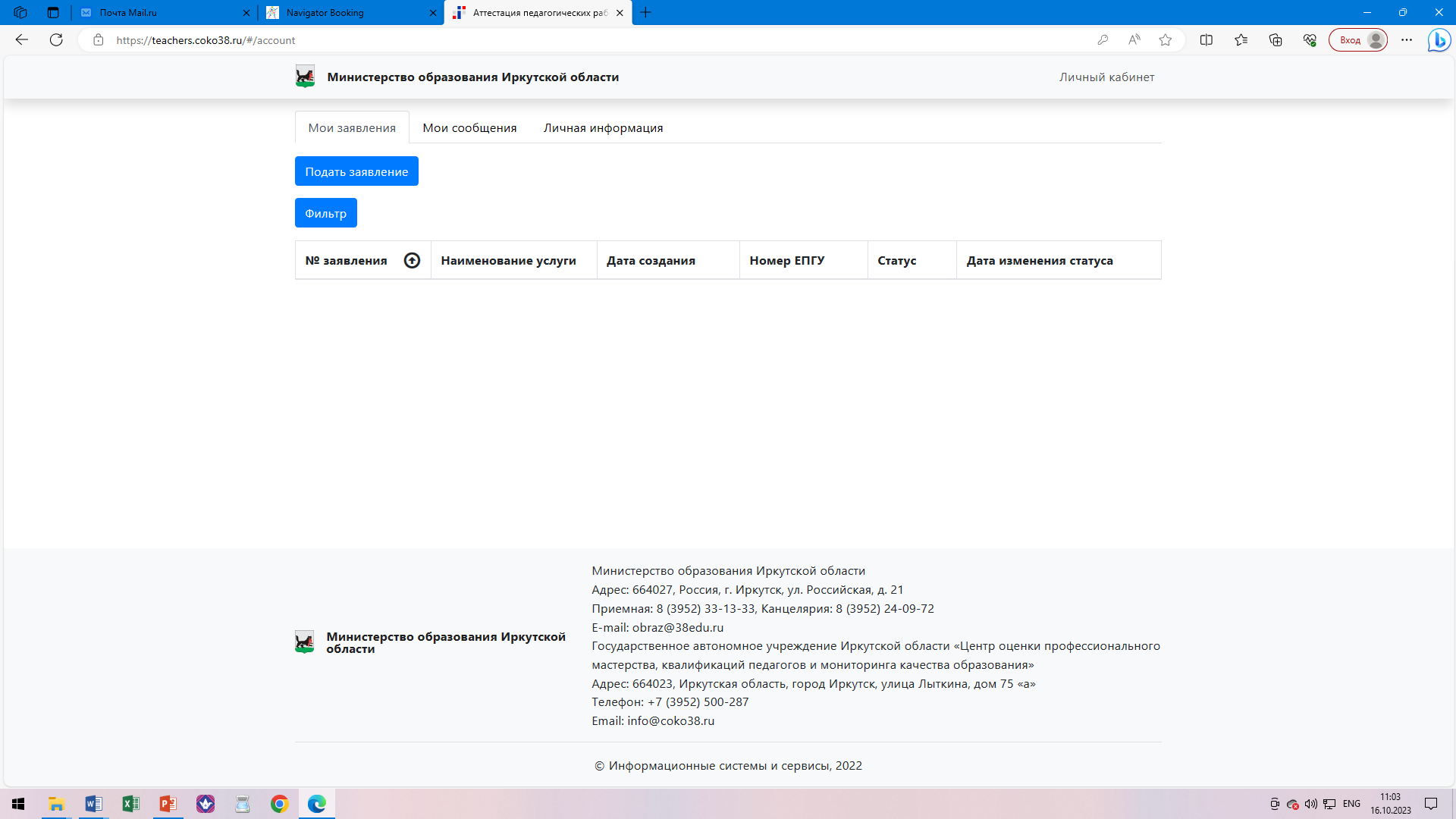 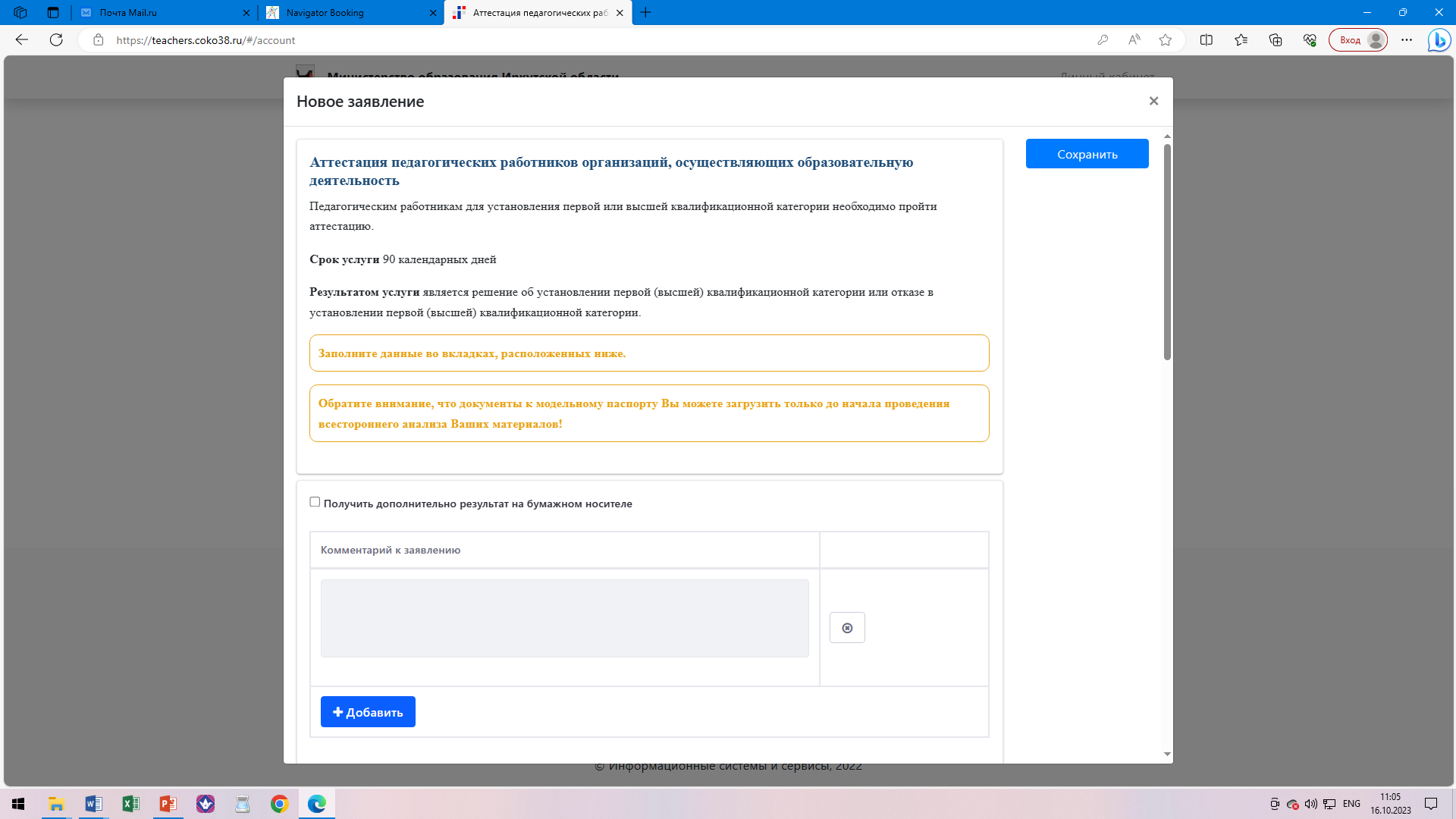 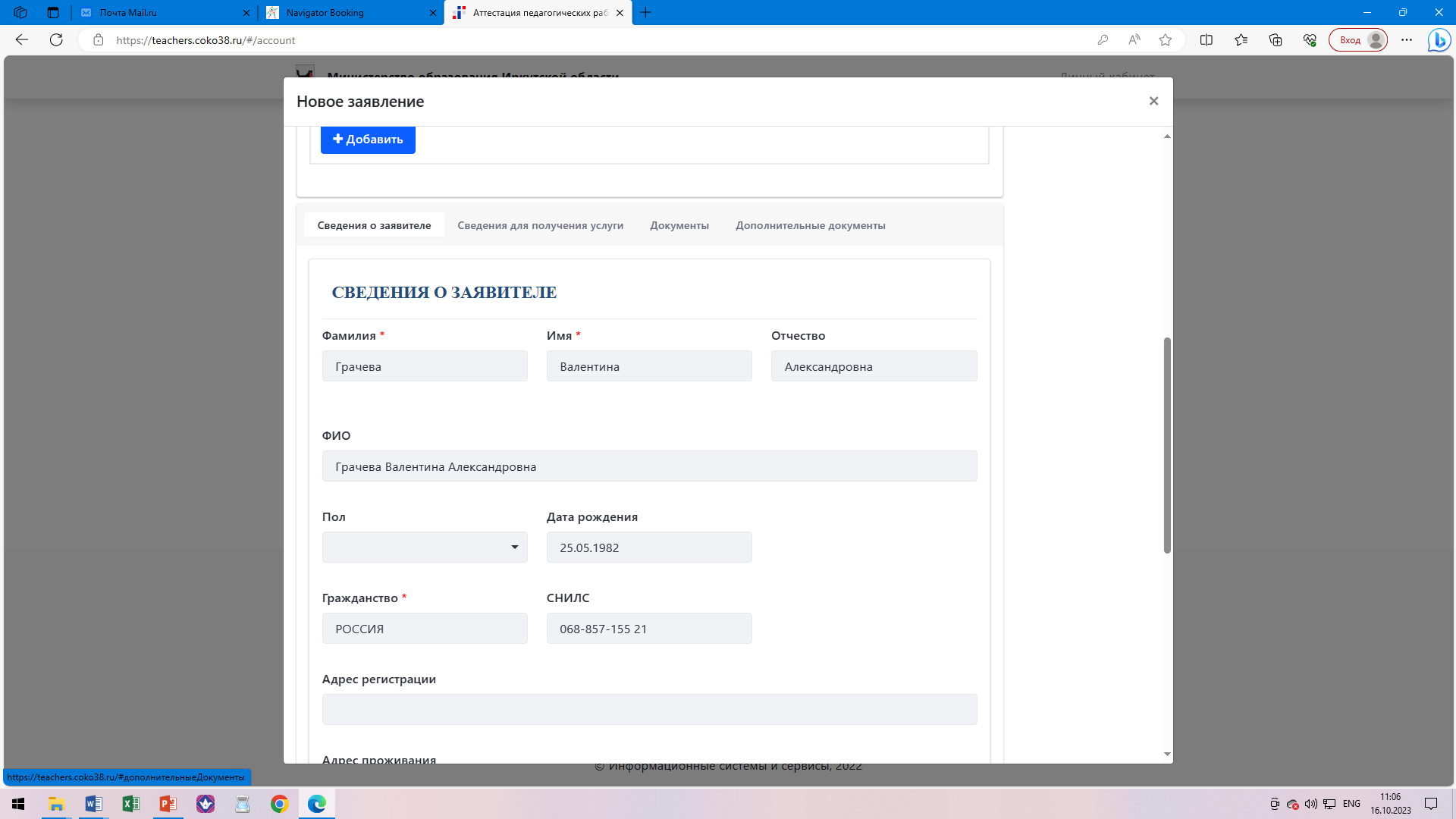 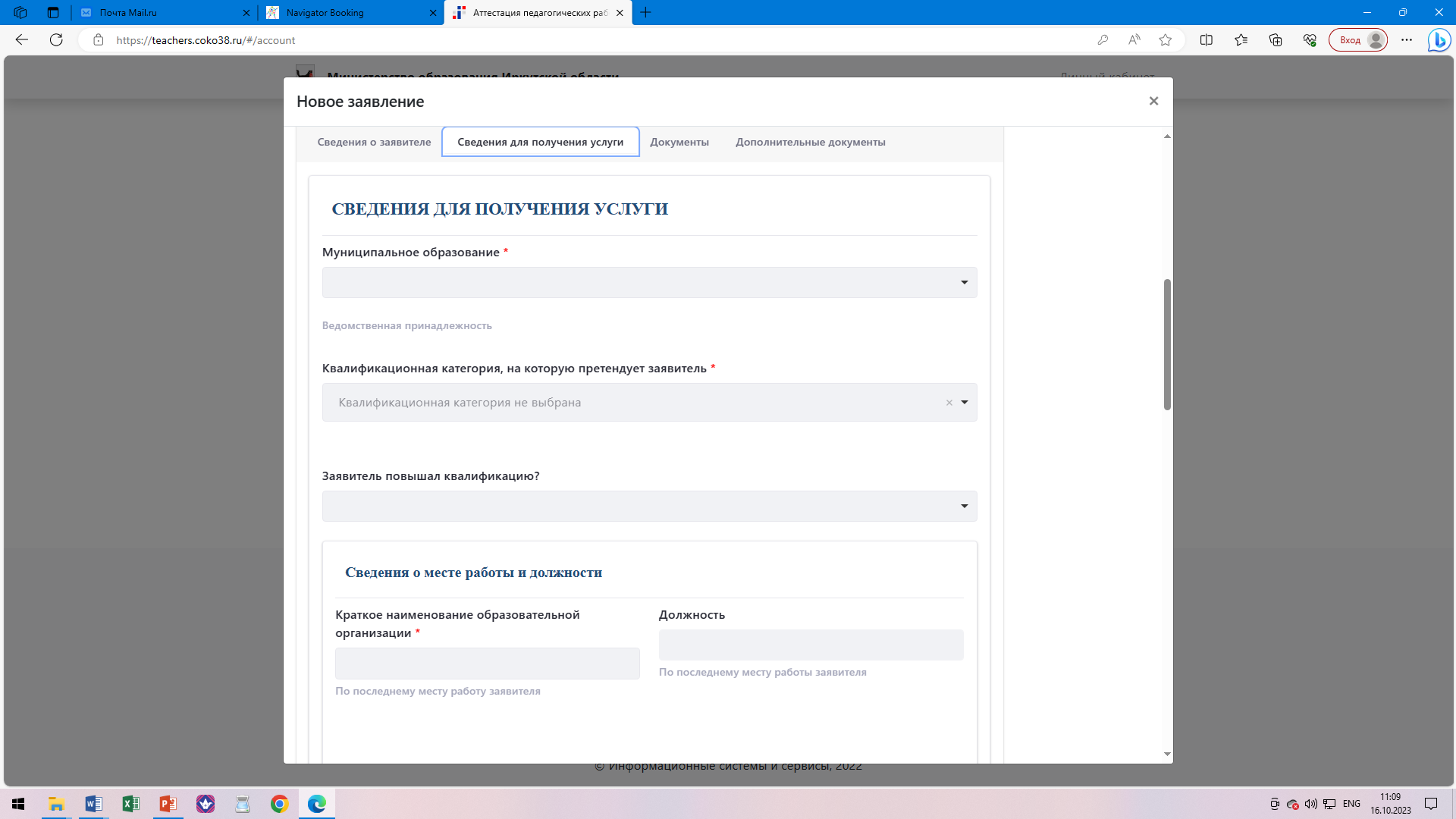 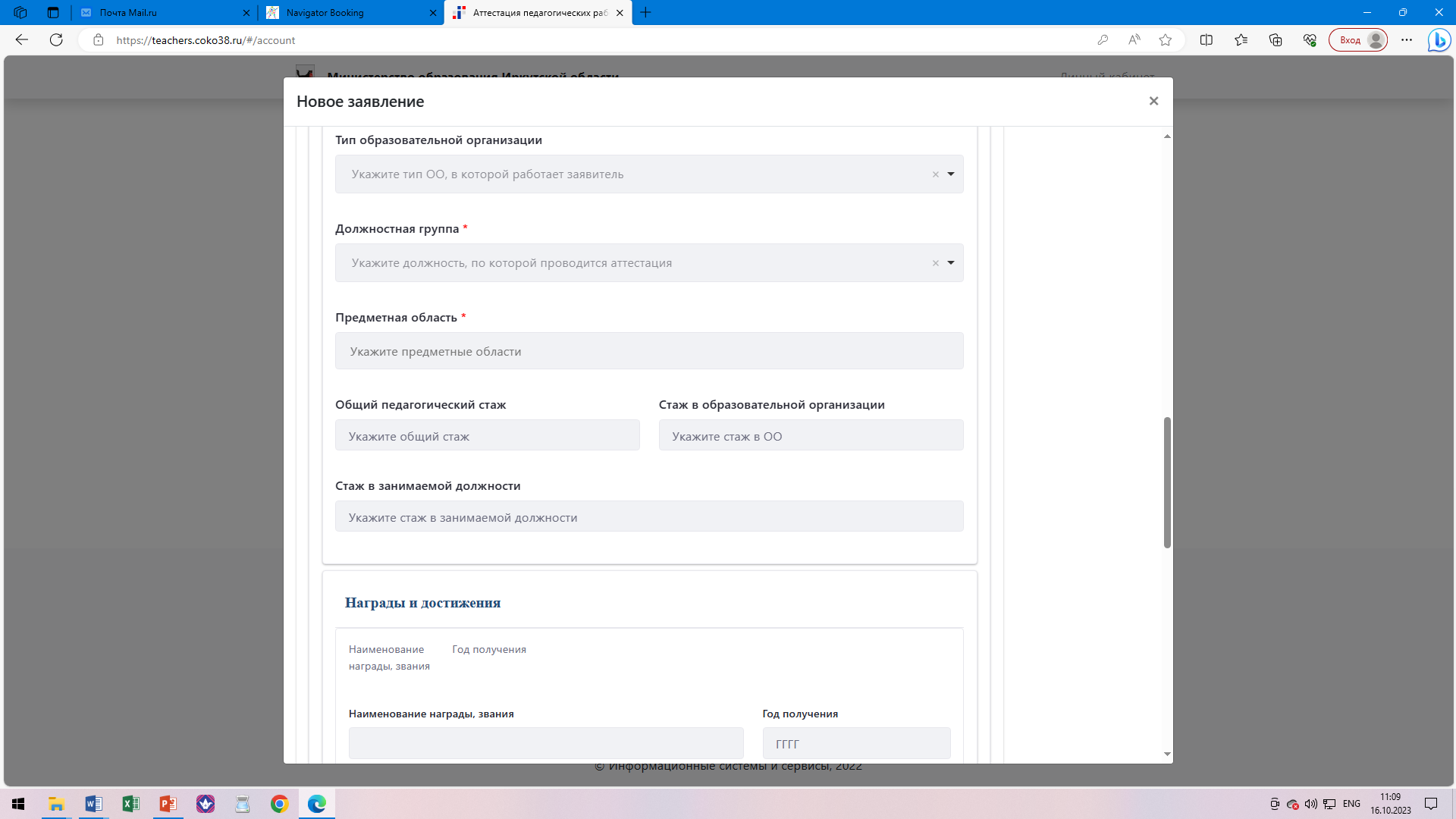 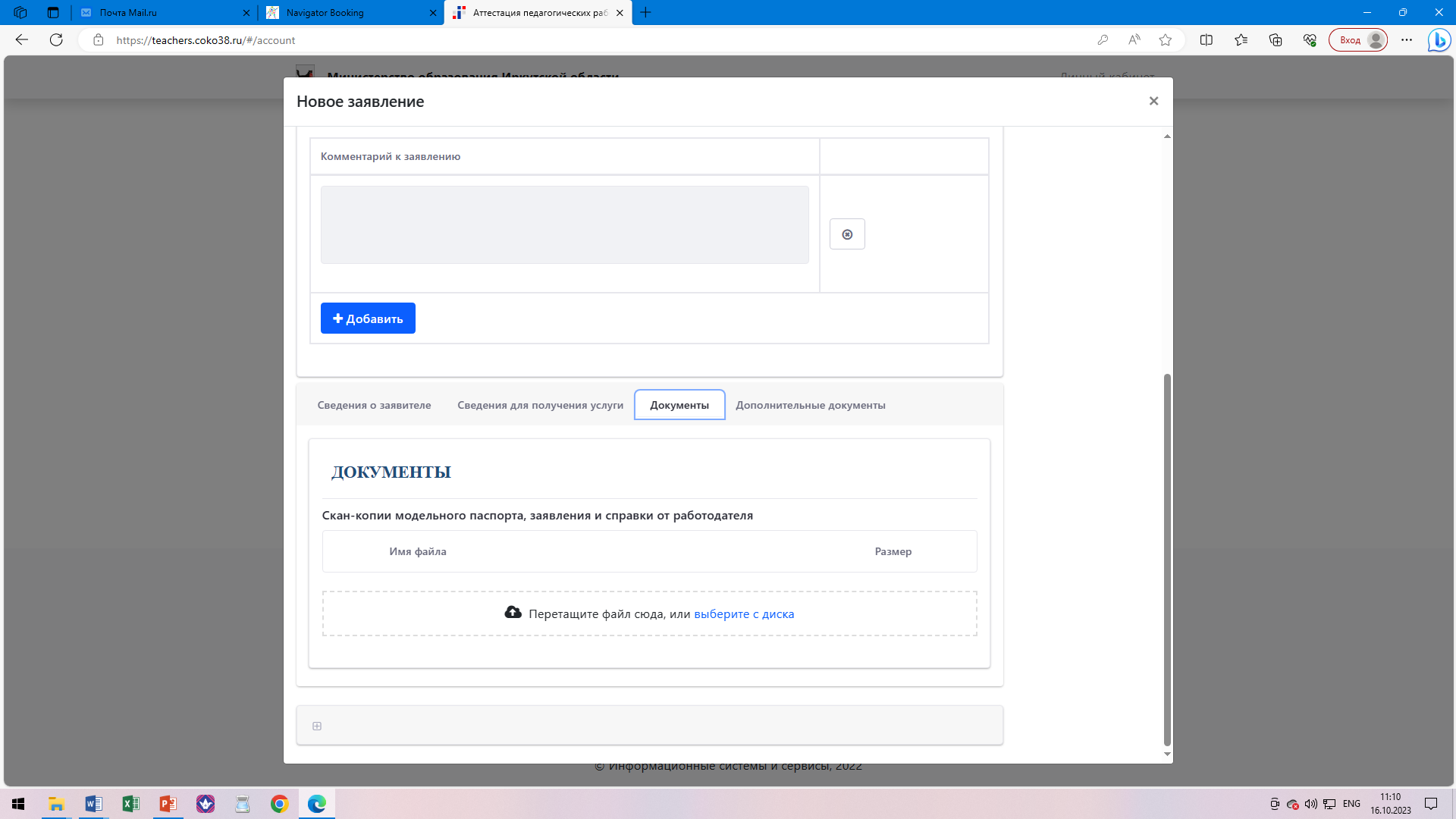 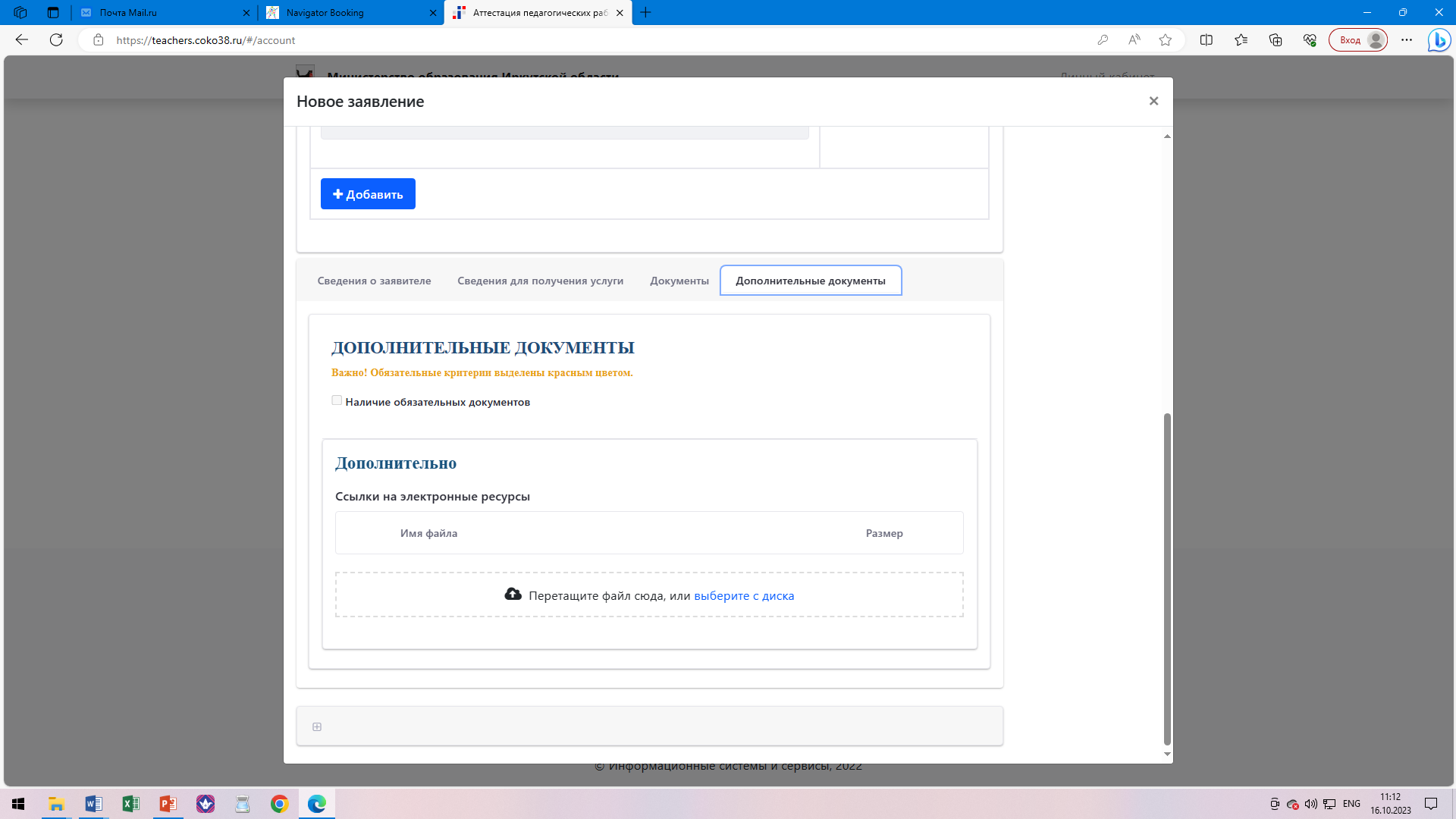 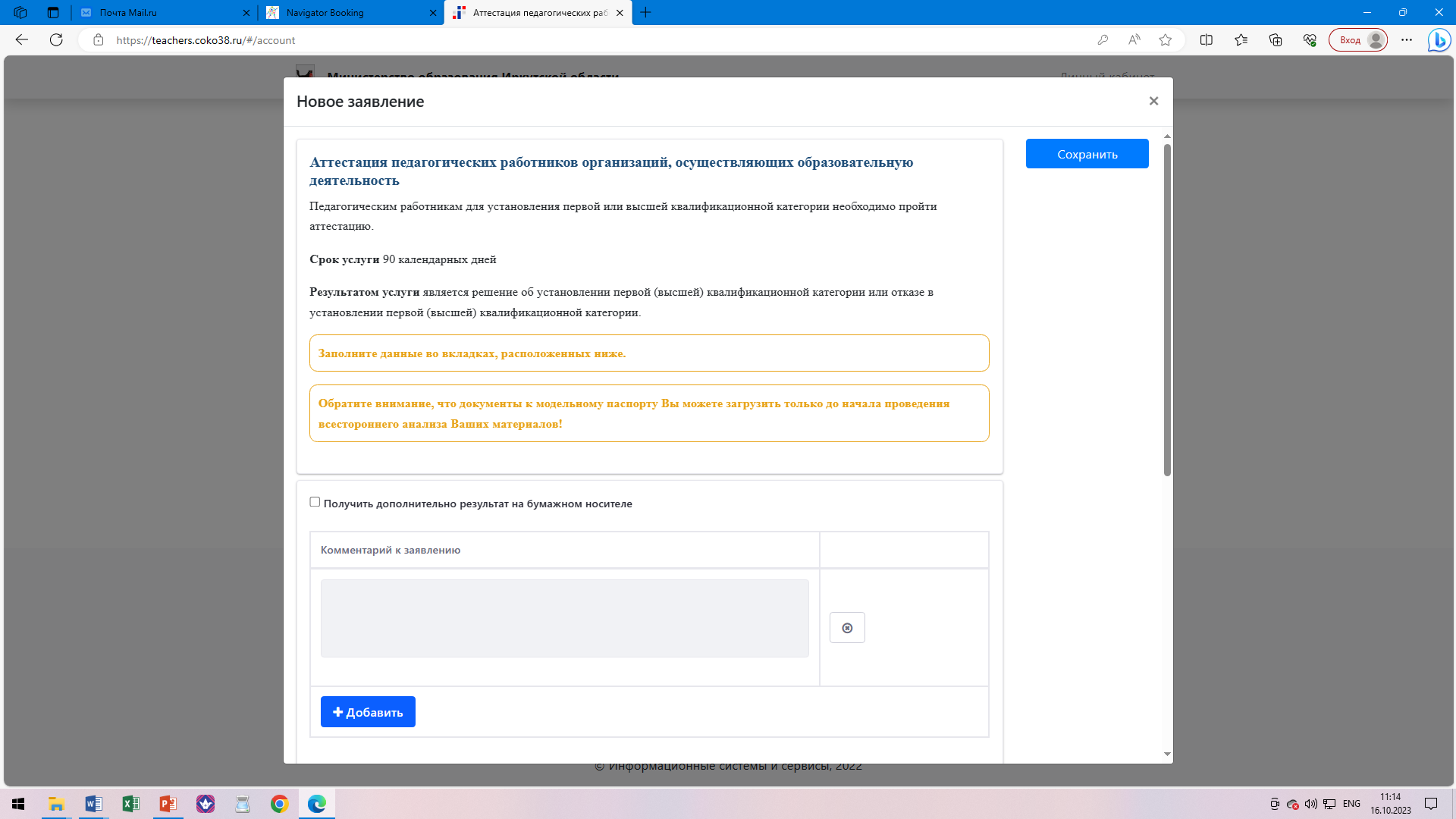 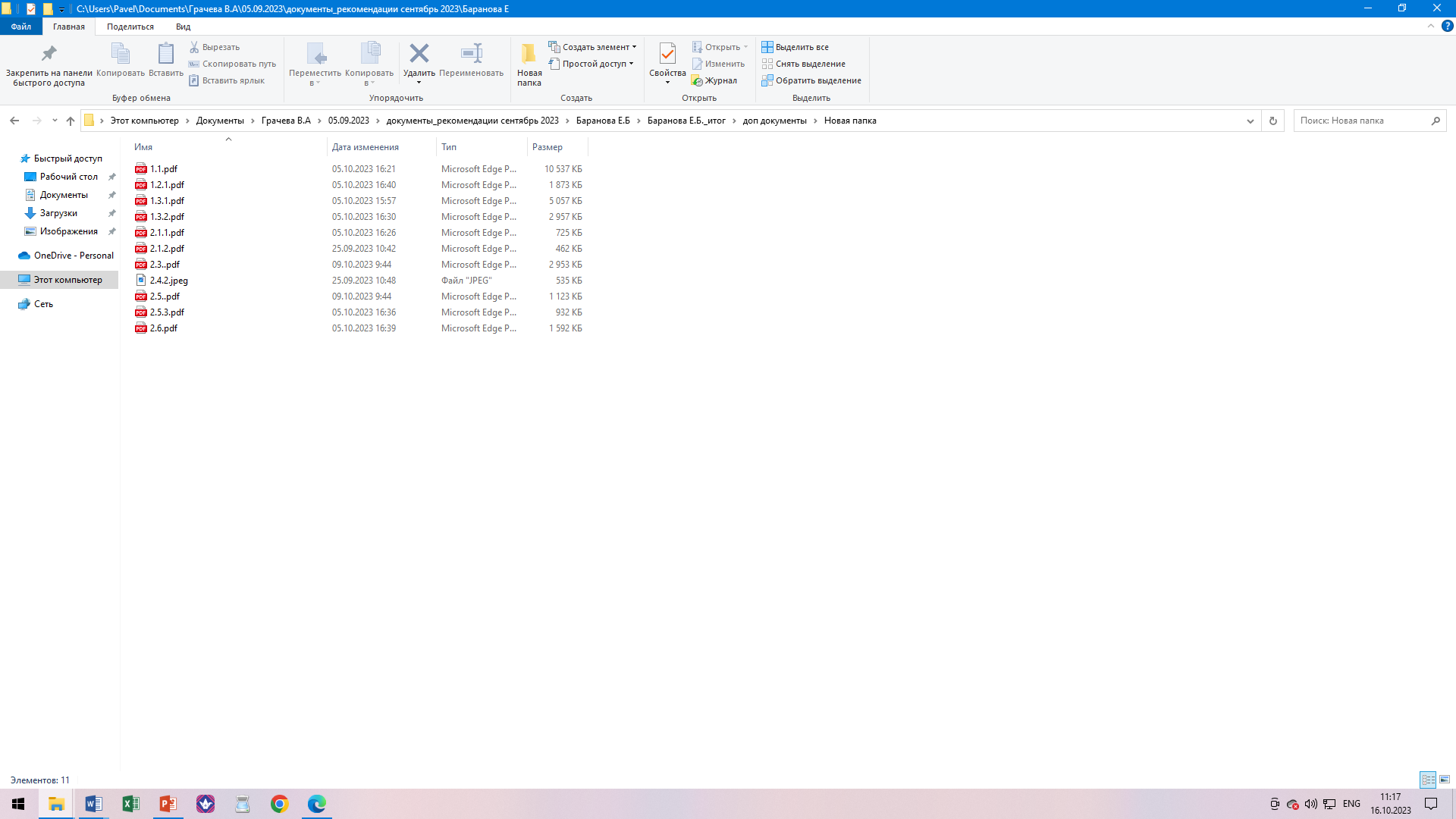